Základy práva pro MŠ2. seminář
JUDr. Radovan Malachta
podzimní semestr 2022
1
JUDr. Radovan Malachta
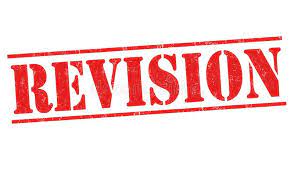 Opakování 1. semináře
Vymezte svými slovy, co rozumíte pod pojmem právo, morálka a spravedlnost.
Jaký je rozdíl mezi právními normy a jinými, třeba morálními? Kdo je stanovuje a kdo vynucuje?
Jaký je vztah mezi právem a morálkou?
Jak byste vysvětlili pojmy objektivní a subjektivní právo? A jak hmotné a procesní právo?
Jaké typy právních norem znáte, co jsme se učili?
2
JUDr. Radovan Malachta
Soukromé a veřejné právo
3
JUDr. Radovan Malachta
§ 1 odst. 1 občanského zákoníku
„Ustanovení právního řádu upravující vzájemná práva a povinnosti osob vytvářejí ve svém souhrnu soukromé právo. Uplatňování soukromého práva je nezávislé na uplatňování práva veřejného.“
rozlišení soukromé a veřejné právo nemá hranice
již od římského práva tento právní dualismus
několik teorií
zájmová 
organická
mocenská
metoda právní regulace
4
JUDr. Radovan Malachta
Zájmová teorie
„Veřejné právo je to, co je v zájmu státu, soukromé právo je to, co slouží jednotlivému člověku.“ (Ulpianus – Ulpianova teorie)
kritérium rozlišení: soukromý zájem (zájem osob) vs. veřejný zájem (zájem státu)
Organická teorie
kritérium rozlišení: zdali v právním vztahu vystupuje jako jeden ze subjektů orgán veřejné moci či nikoliv
zda subjekt je příslušníkem či členem veřejnoprávní korporace/ svazu (obec, stát atd.)
5
JUDr. Radovan Malachta
Mocenská teorie
též subordinační teorie
kritérium rozlišení: postavení osob – rovné (souřadné) postavení osob vs. nerovné (nadřazené/podřazené) postavení osob
typické je mocenské působení jednoho ze subjektů jako nositele veřejné moci
Metoda právní regulace
rozlišením je povaha a míra působení jednotlivých účastníků vztahu na vznik, obsah či zánik právního vztahu
6
JUDr. Radovan Malachta
Soukromé právo
typické je rovné postavení subjektů
formální rovnost před zákonem, ale současně může nastat faktická nerovnost (zákon se ji pak snaží narovnat – například smlouva o poskytování internetových služeb)
osoby si mohou ujednat práva a povinnosti podle svých představ
v rámci a v mezích zákona, nemohou ujednat něco protiprávního – například smlouva, jejímž předmětem je zabíjení chráněných zvířat
jeden subjekt nemůže jednostranně či autoritativně ukládat druhému subjektu práva a povinnosti
autonomie vůle subjektů 
dispozitivní právní normy (nikoliv však výlučně)
základem je smlouva či dohoda
7
JUDr. Radovan Malachta
Právní odvětví soukromého práva
8
JUDr. Radovan Malachta
Poznámka
soukromé právo je někdy chápáno v užším a širším smyslu
rodinné a dědické právo jako součást občanského práva
některá právní odvětví svým charakterem patří jak do soukromého, tak do veřejného práva – např. pracovní právo
kompetenční spor – Nejvyšší správní soud – často spor o to, zda spor patří do civilního či správního řízení
9
JUDr. Radovan Malachta
Veřejné právo
typické je nerovné postavení subjektů
osoby si nemohou ujednat práva a povinnosti podle svých představ
jeden subjekt (orgán veřejné moci) jednostranně či autoritativně může ukládat druhému subjektu práva a povinnosti
ochrana veřejného zájmu
kogentní právní normy
10
JUDr. Radovan Malachta
Právní odvětví veřejného práva
11
JUDr. Radovan Malachta
Přehled právních odvětví
12
JUDr. Radovan Malachta
Občanské právo (v užším slova smyslu)
= soubor (soukromoprávních) norem, které upravují zejména
osoby (fyzické, právnické), zastoupení 
právní skutečnosti 
věci a věcná práva – vlastnictví 
dědické právo
smlouvy (závazkové právo)
delikty (mimosmluvní závazkový vztah)
náhrada škody
občanský zákoník
13
JUDr. Radovan Malachta
Rodinné právo
= soubor (soukromoprávních) norem, které upravují zejména
manželství 
vztahy mezi rodiči a dětmi, příp. ostatními příbuznými
poručenství, pěstounství a další formy péče o dítě
registrovaná partnerství
občanský zákoník
zákon o registrovaném partnerství
14
JUDr. Radovan Malachta
Obchodní právo
= soubor právních norem (soukromoprávních, ale i veřejnoprávních), které upravují zejména
vztahy mezi obchodníky, resp. podnikateli 
obchodní korporace
nekalá soutěž
hospodářská soutěž (hospodářské právo)
občanský zákoník
zákon o obchodních korporacích
občanský zákoník
zákon o ochraně hospodářské soutěže
15
JUDr. Radovan Malachta
Pracovní právo
= soubor právních norem (soukromoprávních, ale i veřejnoprávních), které upravují zejména
individuální pracovní právo 
vztahy mezi zaměstnanci a zaměstnavateli
kolektivní pracovní právo 
například odborové organizace
zaměstnanost
vztahy mezi občany, zaměstnavateli a úřady práce, MPSV
zákoník práce
zákoník práce
zákon o zaměstnanosti
právo sociálního zabezpečení 
veřejné právo
zdravotní, nemocenské, důchodové pojištění atd.
celá řada předpisů
16
JUDr. Radovan Malachta
Právo duševního vlastnictví
autorské právo
ochranné známky
patenty 
označení původu
průmyslové a užitné vzory
celá řada předpisů
17
JUDr. Radovan Malachta
Mezinárodní právo soukromé
není „mezinárodní“, je to součást vnitrostátního práva
upravuje vztahy s tzv. mezinárodním prvkem
kterým právem se bude řídit daný vztah
kde se budeme soudit
co se soudním rozhodnutím vydaným v zahraničí (uznání a výkon)
zákon o mezinárodním právu soukromém
nařízení EU
mezinárodní smlouvy
18
JUDr. Radovan Malachta
Ústavní právo
= soubor právních norem upravující státněmocenské vztahy, na které působí ústavněprávní normy
ústavní pořádek ČR = soubor právních předpisů nejvyšší právní síly
základy veřejné moci a právního řádu
vztah státu a práva
zákonodárná, výkonná, soudní moc
státní občanství
lidská práva atd.
Ústava ČR
Listina základních práv a svobod
ústavní zákony
19
JUDr. Radovan Malachta
Trestní právo
trestní právo hmotné – soubor právních norem, které chrání práva a oprávněné zájmy právních subjektů před trestnými činy
co to je trestný čin
jakou sankci lze za trestný čin uložit
trestní právo procesní – soubor právních procesních norem, které upravují procesní postup trestních orgánů v trestních věcech – tj. trestní řízení
trestní zákoník (a další zákony pro právnické osoby, mladistvé)
trestní řád
Kde byla poprvé použita metoda 
analýzy DNA k usvědčení vraha v ČR?
20
JUDr. Radovan Malachta
Správní právo
= souhrn právních norem (veřejnoprávních), které upravují organizaci a výkon/fungování veřejné správy
správní právo hmotné 
správní právo procesní
(správní právo trestní)
přestupek
celá řada oblastí 
některé z nich se postupem staly samostatnými právními odvětvími – finanční, správní, právo sociálního zabezpečení atd.
celá řada předpisů
soudní řád správní
správní řád
21
JUDr. Radovan Malachta
Finanční právo
= souhrn právních norem, které upravují finančněprávní vztahy (mezi státními či samosprávnými orgány navzájem, mezi finančními orgány a osobami – fyzickými a právnickými)
daně, poplatky, cla
veřejné rozpočty, státní fondy
měnové právo
finanční trh atd.
celá řada předpisů
daňový řád
22
JUDr. Radovan Malachta
Právo životního prostředí
ochrana vod
ochrana ovzduší
ochrana přírody a krajiny, lesa
ochrana zemědělského půdního fondu
nakládání s odpady atd.
celá řada předpisů
23
JUDr. Radovan Malachta
Občanské právo procesní
= soubor právních procesních norem, které upravují procesní postup civilních orgánů v civilních věcech – tj. civilní řízení
u kterého soudu se budeme soudit
procesní podmínky
dokazování
soudní rozhodnutí včetně výkonu
opravné prostředky atd.
občanský soudní řád
24
JUDr. Radovan Malachta
Pojem kodifikace práva
= soustavný celek právních norem větší části právního řádu
výsledkem je kodex (zákoník) – ucelený právní předpis, jsou v něm normy pro celé právní odvětví
v ČR máme jak kodifikovaná, tak nekodifikovaná právní odvětví
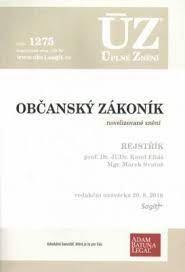 25
JUDr. Radovan Malachta
Mezinárodní právo
26
JUDr. Radovan Malachta
Mezinárodní právo
mezinárodní právo = mezinárodní právo veřejné
vs. mezinárodní právo soukromé – není „mezinárodní“, součást vnitrostátního práva
mezinárodní právo veřejné
vztahy mezi státy a státy, státy a mezinárodními organizacemi, mezinárodními organizacemi navzájem 
mezinárodní ekonomické právo
mezinárodní trestní právo
mezinárodní ochrana lidských práv
mezinárodní kosmické právo a právo mezinárodních vod
mezinárodní ochrana investic atd.
mezinárodní smlouvy
mezinárodní obyčeje
27
JUDr. Radovan Malachta
Příklad 1 ze zadání na semináře
paní Kávová si koupila cestou do práce kávu v Kofi Kofi 
pan X ukradl na ulici zaparkované auto panu Y
Kristýna a Pavel spolu uzavřeli manželství na zámku v Buchlovicích 
paní Dana uvedla do daňového přiznání nesprávně své příjmy
Adamovi umřel tatínek, přičemž Adam bude dědit jeho majetek 
Kamil v afektu zavraždil svou přítelkyni
studentka Katka si chce přivydělat jako prodavačka v obchodě a uzavře dohodu o pracovní činnosti
pan Zelený dostane pokutu od policie za jízdu na červenou   
spor o to, zda prezident republiky může vykonávat svůj úřad ze zdravotních důvodů
28
JUDr. Radovan Malachta
společnost s ručením omezením si zakoupila dřevo pro výstavbu dřevěných saun od jiné podnikající společnosti
pan Novák neměl nasazený respirátor v městské hromadné dopravě a odmítl si ji nasadit i přes výzvy policisty
adopce dítěte manželským párem, který nemůže mít své děti
zpěvačka Helena Vondráčková byla pomluvena v novinách a žádá omluvu 
stížnost proti rozhodnutí soudu, že občanovi bylo odepřeno volební právo a současně bylo během soudního řízení porušeno jeho právo na spravedlivý proces
paní si stěžuje, že keře a stromy ze zahrady její souseda přesahují na její zahrádku    
spor o to, zda v lese v národním parku může probíhat cyklistický závod
student nezaplatil vyměřený poplatek za prodloužení studia na vysoké škole
stavební povolení k výstavbě nového rodinného domu
29
JUDr. Radovan Malachta
uzavření mezinárodní smlouvy mezi Českou republikovou a Kongem 
student Petr si zakoupil nové boty na své dovolené ve Španělsku od španělského obchodníka
porušení hospodářské soutěže – kartelová dohoda mezi společnostmi podnikající v prodeji benzínu a pohonných hmot
založení akciové společnosti nebo společnosti s ručením omezením 
chovatel psů, který týral psy 
českého lyžaře v rakouských Alpách srazí německý lyžař
pan Trouba reklamuje mikrovlnku, kterou zakoupil v obchodě, přičemž po třech dnech užívání mikrovlnka nefunguje
placení cel
30
JUDr. Radovan Malachta
Příklad 2 ze zadání na semináře
ředitel mateřské školy rozhodl o přednostním přijetí tříletého žáka, který neměl trvalý pobyt v příslušném školském obvodě před přijetím čtyřletého žáka s trvalým pobytem v takovém obvodě
učitel uzavře smlouvu s provozovatelem autobusu, který zajistí přepravu žáků na školní výlet
učitel nechá žáky bez dozoru na zahradě mateřské školy si hrát na pískovišti, přičemž jeden žák nešťastně spadne na hlavu a utrpí těžká zranění
učitel mateřské školy nedostal plat za nařízené přesčasy ředitelem školy
učitel jednoho žáka zjistí, že rodiče soustavně zanedbávají povinnou výživu tohoto žáka
učitel v kanceláři nešťastnou náhodou rozbije mobil svého kolegy, který následně požaduje nový mobil jako náhradu škody
ředitel stanovil, že z důvodu nemocného učitele se učitel na školním výletě bude starat o 30 dětí (přitom limity jsou 20, ve výjimečných případech 28).
31
JUDr. Radovan Malachta
Pojem právní norma
neexistuje jednotná definice
stanovuje to, co má být – jak se máme chovat
obecně závazné pravidlo lidského chování, které je vyjádřeno prostřednictvím příkazu, zákazu či dovolení, přičemž právní normy stanovuje (či uznává) stát a jejich porušení stát sankcionuje (vynucuje)
může stanovit/vynutit i mezinárodní společenství (sdružení států)
má tzv. materiální a formální znaky
32
JUDr. Radovan Malachta
Kogentní a dispozitivní právní normy
kogentní
nelze měnit dohodou stran – nelze se odchýlit, vyloučit je, pozměnit apod.
musíme se řídit tím, co je stanoveno (chodit na zelenou, platit daně atd.)
typické pro odvětví veřejného práva (ale máme spoustu norem kogentních i v soukromém právu – například statusové otázky – manželství je trvalý svazek muže a ženy) 

dispozitivní
mohou být měněny dohodou stran – vůlí stran – strany se mohou odchýlit – upravit si práva a povinnosti podle svého
pokud se strany „nedomluví“, tak se uplatní dispozitivní norma
typické pro odvětví soukromého práva
pomůckou ale nemůže být právní předpis, ve kterém je norma upravena
někdy je to jednoduché – pomůcka: 
někdy složité
není-li ujednáno 
jinak
není-li dohodnuto 
jinak
33
JUDr. Radovan Malachta
Platnost a účinnost právní normy
právní norma musí být publikována = zveřejněna
platnost
právní norma existuje, je publikována – je platná dnem vyhlášení ve Sbírce zákonů (Sb.) nebo Sbírce mezinárodních smluv (Sb. m. s.) 
pravidla chování ještě nejsou závazná, norma nevyvolává právní účinky

účinnost
právní norma se stane závaznou, vyvolává následky
může působit i do minulosti (retroaktivita – viz příště)
obecně 15. den po vyhlášení – lhůta může být kratší (může i splývat s dnem platnosti), nebo delší
34
JUDr. Radovan Malachta
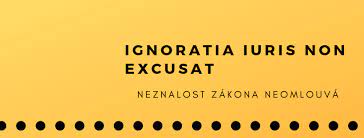 Legisvakační lhůta
= doba mezi platností a účinností normy
abychom se seznámili s právní normou (aneb neznalost zákona neomlouvá)
Tento zákon nabývá účinnosti dnem 1. ledna 2014. (občanský zákoník)
Platnost: 22.3.2012	Účinnost: 1.1.2014
Tento zákon nabývá účinnosti dnem následujícím po dni jeho vyhlášení. (pandemický zákon) Platnost: 26.2.2022	Účinnost: 27.2.2022
Tento zákon nabývá účinnosti dnem 1. ledna 2005, s výjimkou….. (školský zákon) Platnost: 10.11.2014	Účinnost: 1.1.2005
Tato vyhláška nabývá účinnosti dnem jejího vyhlášení. (vyhláška o předškolním vzdělávání) Platnost: 11.1.2005	Účinnost: 11.1.2005
35
JUDr. Radovan Malachta
Zánik právní normy
= dokdy působí právní norma
derogace
zrušení právní normy, nevyvolává právní následky
zákon pozdější ruší zákon dřívější, zákon speciální ruší zákon obecný
novelizace
nahrazení právní normy jinou právní normou
novelizuje se právní předpis, ale nikoliv celý, jen některé normy
Občanský zákoník
Občanský zákoník, ve znění pozdějších předpisů
Občanský soudní řád - https://www.zakonyprolidi.cz/cs/1963-99/historie
36
JUDr. Radovan Malachta
Příklad 3 ze zadání na seminář
a) „Školní rok začíná 1. září a končí 31. srpna následujícího kalendářního roku.“ (§ 24/1 školského zákona) 
b) „Ředitel školy nebo ředitel zařízení sociálních služeb může nařídit pedagogickému pracovníkovi konání přímé pedagogické činnosti nad jemu stanovený rozsah nejvýše v rozsahu 4 hodin týdně, další hodiny s ním může dohodnout.“ (§ 23/3 zákona o pedagogických pracovnících), 4/4 
c) „Výpověď z pracovního poměru musí být písemná, jinak se k ní nepřihlíží.“ (§ 50/1 zákoníku práce)
d) „Kdo v době spáchání činu nedovršil patnáctý rok svého věku, není trestně odpovědný.“ (§ 25 trestního zákoníku) 
e) „Jde-li o výkon jiné práce než podle odstavce 2, vykonává pedagogický pracovník sjednanou práci v pracovní době, kterou si sám rozvrhuje, a na místě, které si sám určí. Náklady, které pedagogickému pracovníkovi vzniknou výlučně v souvislosti s výkonem práce na jiném místě než na pracovišti zaměstnavatele podle věty první, se nepovažují za náklady vzniklé v souvislosti s výkonem závislé práce, a není-li dohodnuto jinak, hradí je pedagogický pracovník.“ (§ 22a/3 zákona o pedagogických pracovnících – zabývej se jen větou druhou)
37
JUDr. Radovan Malachta
Děkuji za pozornostmalachta@mail.muni.cz
Obrázky staženy z google obrázků.
38
JUDr. Radovan Malachta